Projet Comenius SGC Lier
Les marionnettes de notre légende
Bonjour à tous!!! 

Pendant la 2e année de notre projet, nous avons travaillé autour de légendes … et chaque légende a son personnages!
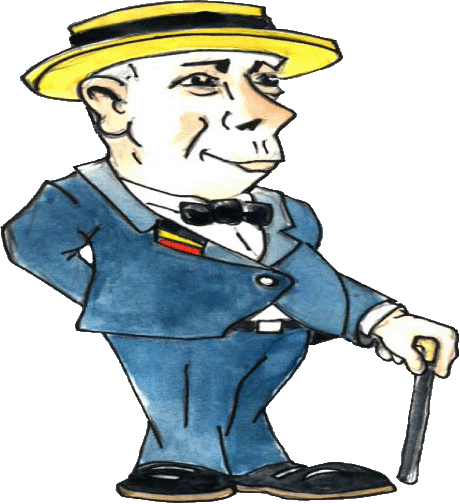 Nos marionnettes?
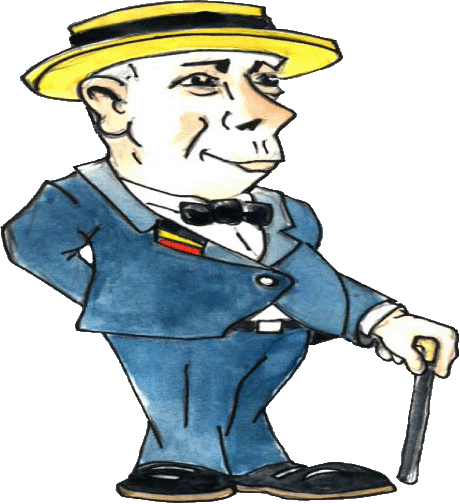 Parce que nous avons choisi la légende ‘Le miracle de l’arbre’ de Saint-Gommair, nous avons créé trois personnages différents, Saint-Gommair et ses amis, l’agriculteur et un arbre.
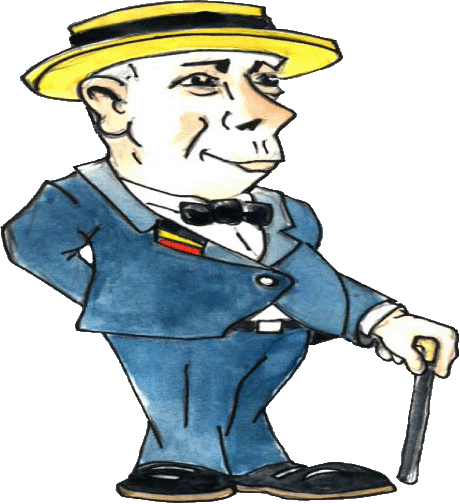 Les élèves de la première et quatrième année ont créé des différents personnages.
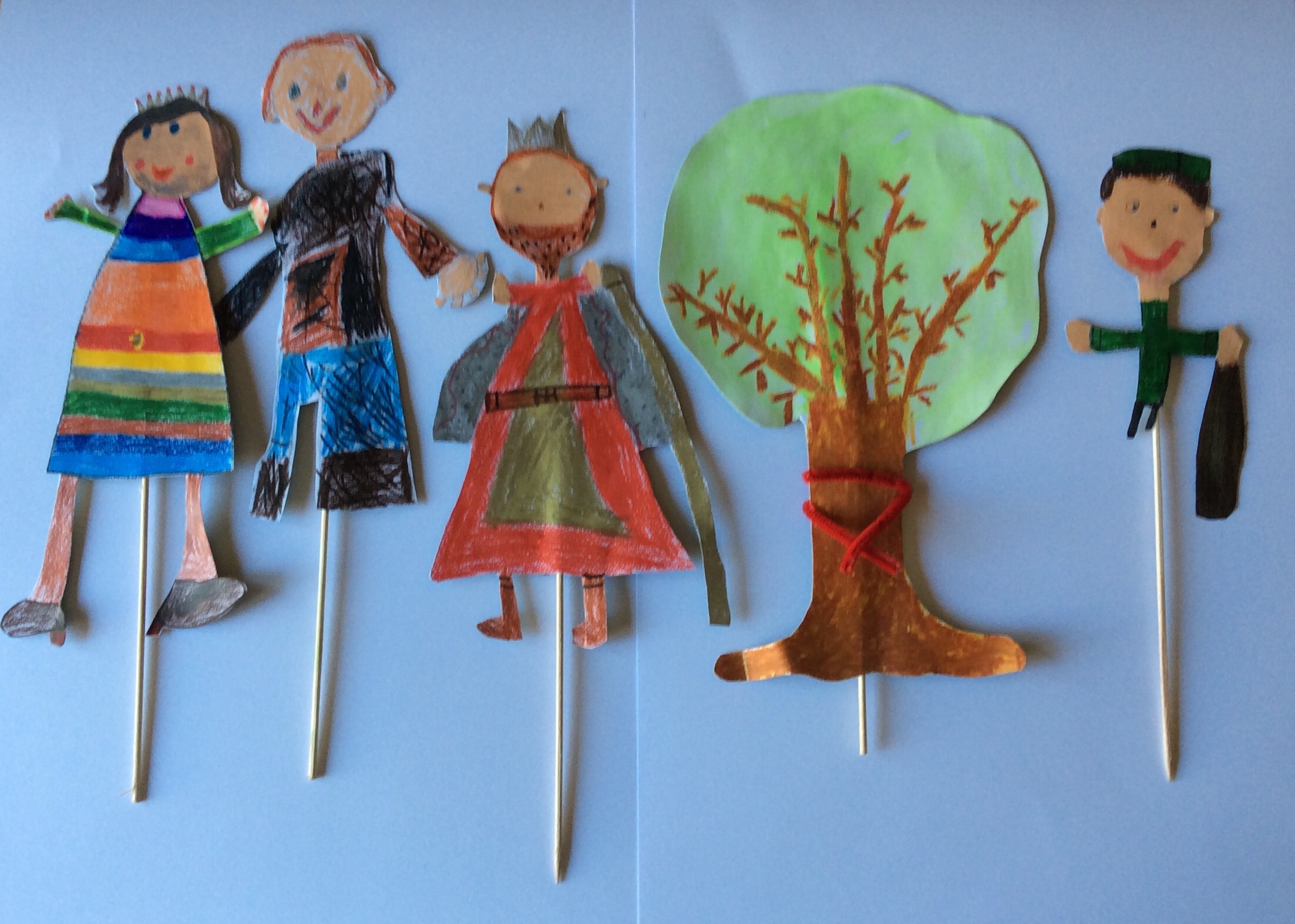 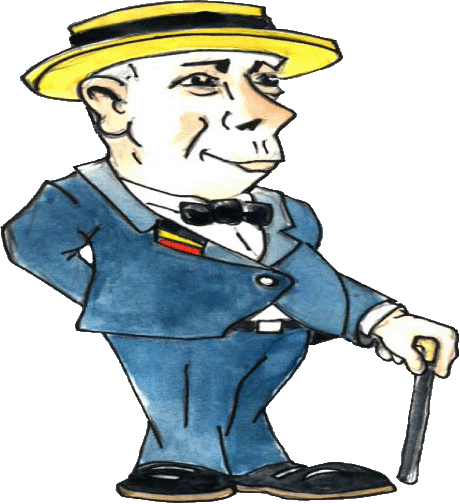 Les élèves de la première et quatrième année ont créé des différents personnages.
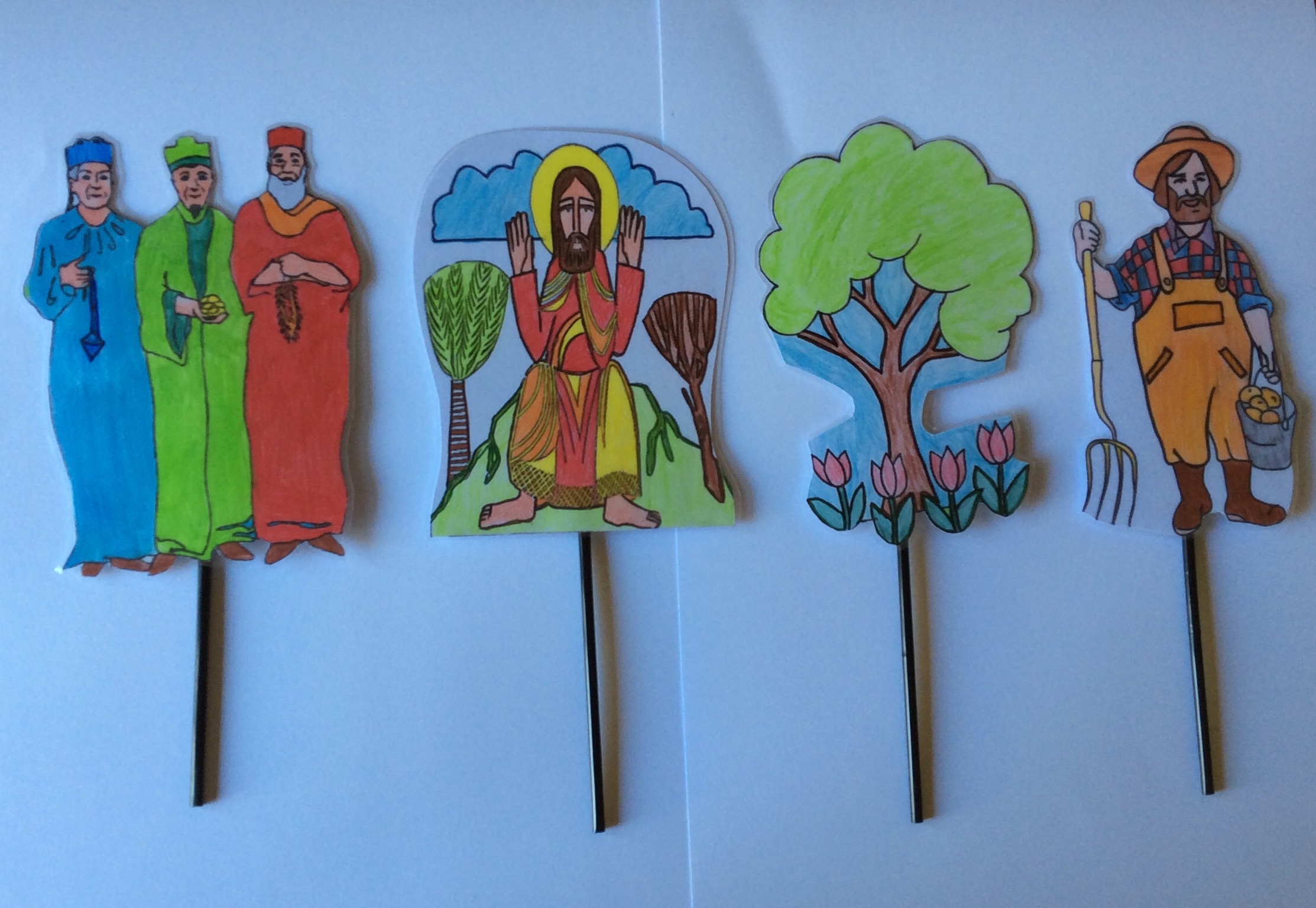 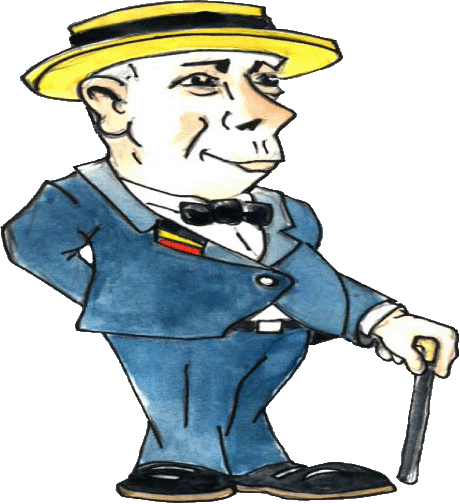 Les élèves de la première année ont aussie créé des mosaïques et des figures en argile.
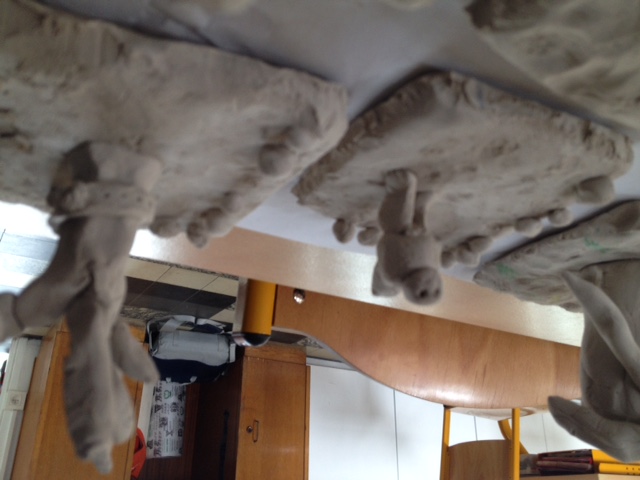 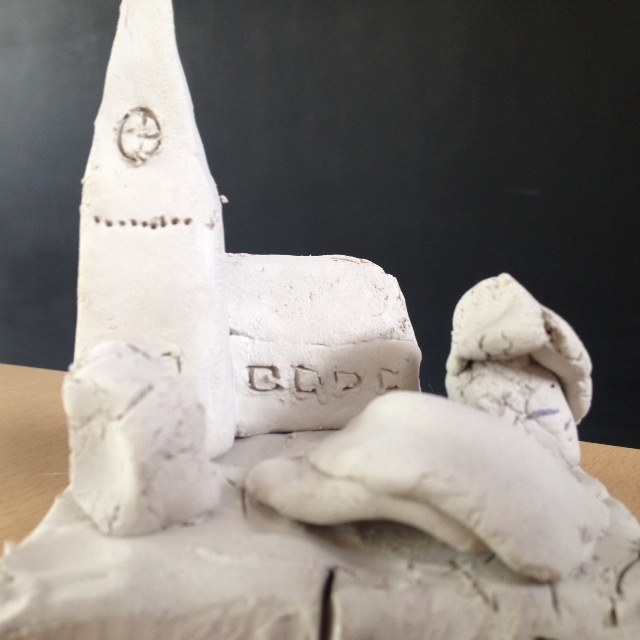 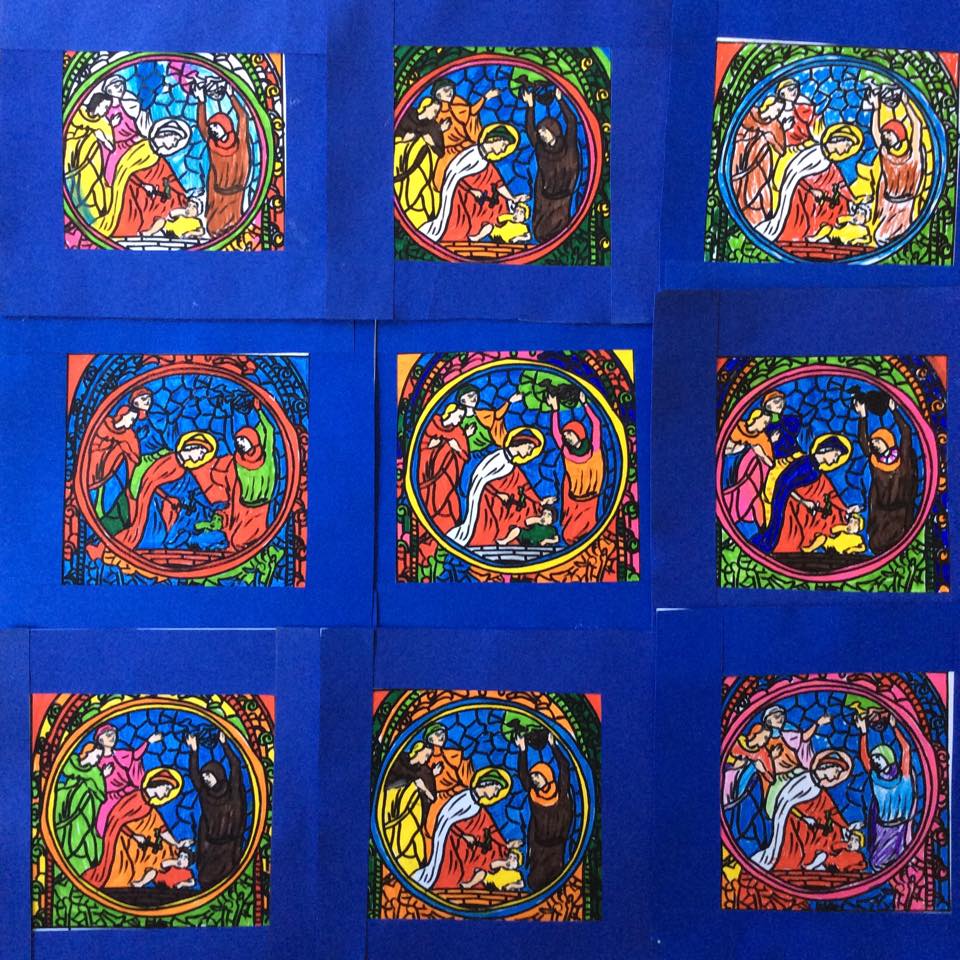 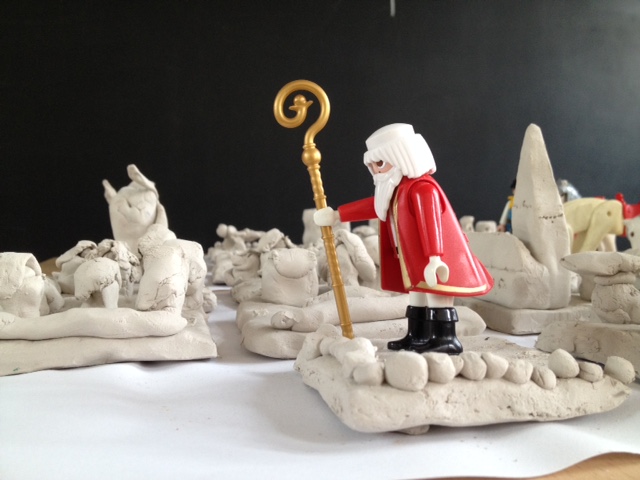 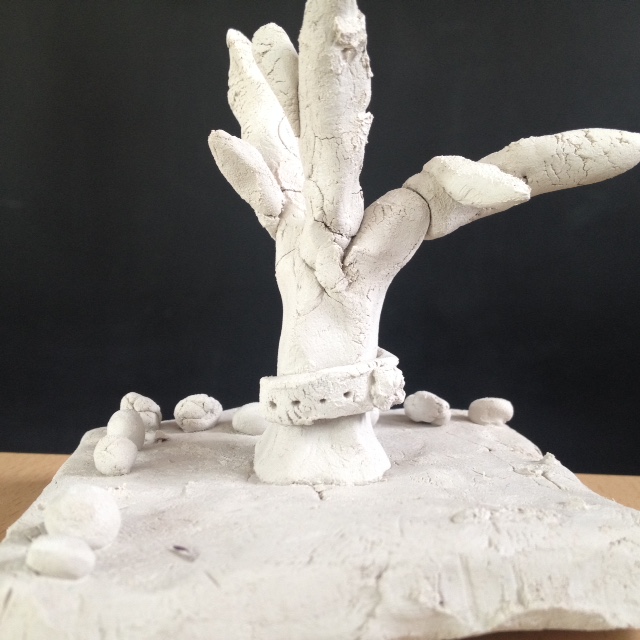 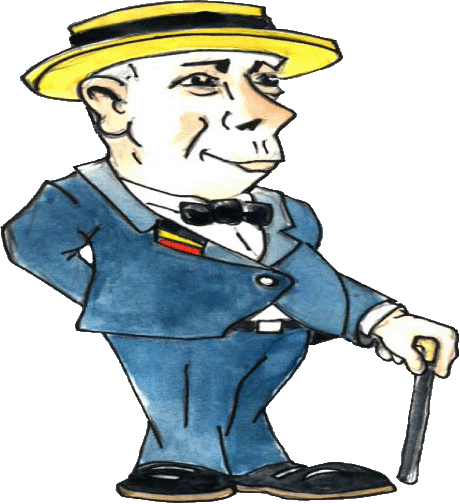 Au revoir!
Ça étaient nos personages de la légende ‘le miracle de l’arbre’ de Saint-gommair.
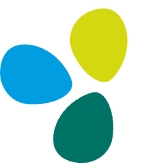 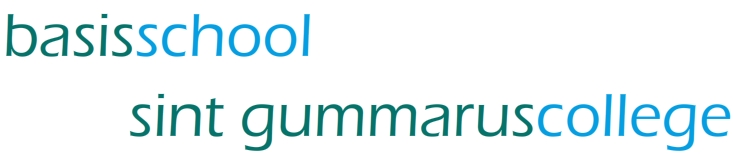